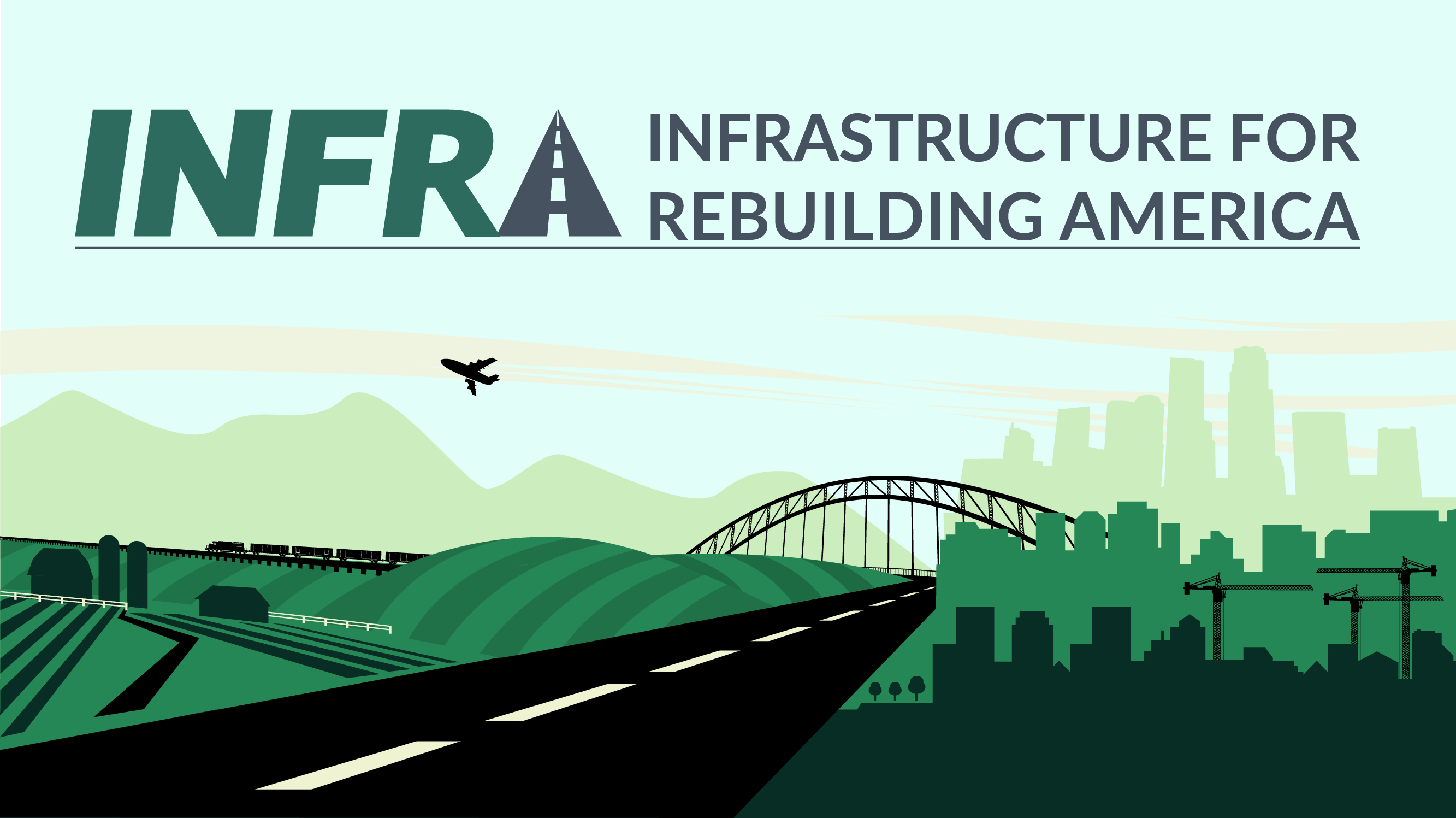 Today’s Webinar
Introducing the INFRA program
Statutory Requirements
Eligible Applicants
Eligible Projects
Eligible Project Costs
Minimum Project Size
Grant Amounts and Cost Share
Requirements for Large and Small Projects
Selection Criteria
Support for National or Regional Economic Vitality
Leveraging of Federal Funding
Potential for Innovation
Performance and Accountability
Other Considerations
Suggested Application Format
Questions and Answers
2
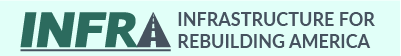 Introduction
Discretionary grant program authorized under the FAST Act through 2020 - previously known as FASTLANE
Approximately $1.5 billion available for infrastructure grants for FY 17 and FY18.
INFRA program preserves statutory requirements and utilizes updated criteria to evaluate projects and align with national and regional economic vitality goals.
Leveraging increased investment by state, local, and private partners.
Promoting improved project performance and accountability.
Providing project sponsors maximum flexibility to propose innovative solutions to address specific, local needs. 
APPLICATION DEADLINE: November 2, 2017 8 PM EST.
3
Eligible Applicants
State(s)
Metropolitan Planning Organizations with 200,000 population
Local Government(s)
Political subdivision(s) or State or local government
Public authorities (including port authorities) with a transportation function
Federal land management agencies applying jointly with a State(s)
Tribal government/consortiums 
Multi-State or multijurisdictional group of public entities
4
Eligible Projects
Highway freight projects carried out on the National Highway Freight Network
Highway or bridge projects carried out on the National Highway System, including:
Projects that add Interstate System capacity to increase mobility
Projects located in a national scenic area
Grade crossing or grade separation projects
Other freight projects that are:
Intermodal/rail freight project
Within the boundaries of a public or private freight rail, maritime (including ports) or intermodal facility
5
Eligible Project Costs
Development phase activities, including planning, feasibility analysis , revenue forecasting, environmental review, preliminary engineering, design work, and other pre-construction activities
Construction activities including new construction, reconstruction, rehabilitation, property or equipment acquisition, environmental mitigation, construction contingencies, and operational improvements
6
Minimum Project Size
Large Projects*
The lesser of:
$100 million
30 percent of State’s FY 2015 apportionment, if project is located in one State
50 percent of larger participating State’s FY 2015 apportionment, if project located in more than one State

Small Projects*
Doesn’t meet large project minimum project size
*Previously incurred expenses may count toward meeting minimum project size requirement if they are eligible project costs and were expended as part of the project for which the applicant seeks funding.
7
Grant Amounts and Cost Share
Minimum FASTLANE Grants
$25 million for large projects
$5 million for small projects 

Cost Share
Up to 60 percent FASTLANE grants
Up to 80 percent total Federal
Previously incurred expenses cannot count toward cost share
8
Requirements for Large and Small Projects
Large Project Requirements
Generates national or regional economic, mobility, or safety benefits
Cost-effective
Contributes to one or more 23 U.S.C. 150 goals
Based on the results of preliminary engineering
One or more stable and dependable funding or financing sources
Cannot easily be completed without Federal funding
Reasonably expected to begin construction 18 months from obligation

Small Project Considerations 
Cost-effectiveness
Effect on mobility in the project’s State or region
9
Selection Criteria
Support for National or Regional Economic Vitality
Leveraging of Federal Funding
Potential for Innovation
Performance and Accountability
10
Support for National or Regional Economic Vitality
Supporting Economic Vitality  includes projects that:

Achieve a significant reduction in traffic fatalities and serious injuries on the surface transportation system; 
Improve interactions between roadway users, reducing the likelihood of derailments or high consequence events; 
Eliminate bottlenecks in the freight supply chain; 
Ensure or restore the good condition of infrastructure that supports commerce and economic growth; 
Sustain or advance national or regional economic development in areas of need, including projects that provide or improve connections to the Nation’s transportation network to support the movement of freight and people; and 
Reduce barriers separating workers from employment centers, including projects that are primarily oriented toward reducing traffic congestion and corridor projects that reduce transportation network gaps to connect peripheral regions to urban centers or job opportunities. 

The Department will evaluate this selection criterion by relying on quantitative, data-supported analysis, including an assessment of the applicant supplied benefit-cost analysis.
11
Leveraging of Federal Funding
To maximize the impact of INFRA awards, the Department seeks to leverage INFRA funding with non-federal contributions.

An application which proposes a 20 percent federal share will be more competitive than an otherwise identical application proposing a 50 percent federal share.

The Department will consider three additional pieces of information in assessing this criterion:
The Applicant’s available resources or other broader fiscal constraints.  (This may apply to applicants from rural OR less wealthy areas.)
If the applicant is a regular recipient of federal funding, the non-federal share of their overall transportation program.
The Applicant’s plan for future operation and maintenance costs associated with the project’s life-cycle.
12
Potential for Innovation
DOT is seeking to encourage innovation in three areas:
Environmental review and permitting (New Approach)	
Use of experimental project delivery authorities (SEP-14/15)
Safety and technology
These will be assessed to the extent they are applicable to the project.
13
Performance and Accountability
DOT seeks projects that allow it to condition funding on specific, measurable, outcomes, such as:
Reaching project delivery milestones in a timely manner
Making specific State or local policy changes that advance desirable transportation outcomes
Achieving specific transportation performance objectives that support economic vitality or improve safety.
These examples are illustrative, but DOT encourages creativity.
DOT does not intend to impose these conditions on unwilling or interested INFRA recipients.
14
Other Considerations
Geographic Diversity
The Department will consider the contributions to geographic diversity among recipients, including the need for a balance between urban and rural areas
Project Readiness
The Department will consider the risks to successful completion of the a project, including risks associated with environmental review, permitting, technical feasibility, funding, and the applicant’s capacity to manage project delivery.
The Department is required to determine that a large project is reasonably expected to begin construction within 18 months of obligation. The Obligation deadline for FY 2017 funding is September 30, 2020, and the obligation deadline for FY 2018 funding is September 30, 2021.
15
Suggested Application Format
Application Cover Page
Project Narrative (25 page limit)
Project Description
Project Location
Project Parties
Grant Funds, Sources, and Uses
Merit Criteria
Project Readiness
Large/Small Project Requirements
Appendix
Benefit Cost Analysis
Supplemental Information (If Applicable)
16
INFRA Grants
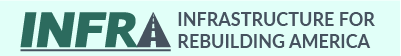 Applications must be submitted by 8:00 PM EDT on November 2, 2017. Applicants are strongly encouraged to make submissions in advance of the deadline.

To register on Grants.gov, applicants must:
1.    Obtain a Data Universal Numbering System (DUNS) number;
2.    Register with the System for Award Management (SAM) at www.SAM.gov;
3.    Create a Grants.gov username and password; and
4.    The E-Business Point of Contact (POC) at your organization must respond to the registration email from Grants.gov and login at Grants.gov to authorize you as an Authorized Organization Representative (AOR). Please note that there can be more than one AOR for an organization.

For complete information and instructions on each of these processes, please see instructions on grants.gov registration.
17
INFRA Grants
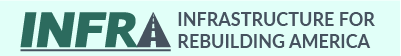 For additional INFRA information and how to apply: www.transportation.gov/buildamerica/INFRAgrants

For technical questions, please email: INFRAgrants@dot.gov.
18